Marriote Bottle
Gimnazija Dubrovnik, Fun Physics
A Mariotte bottle is a device that provides a constant effusion velocity for liquids
This is a normal bottle
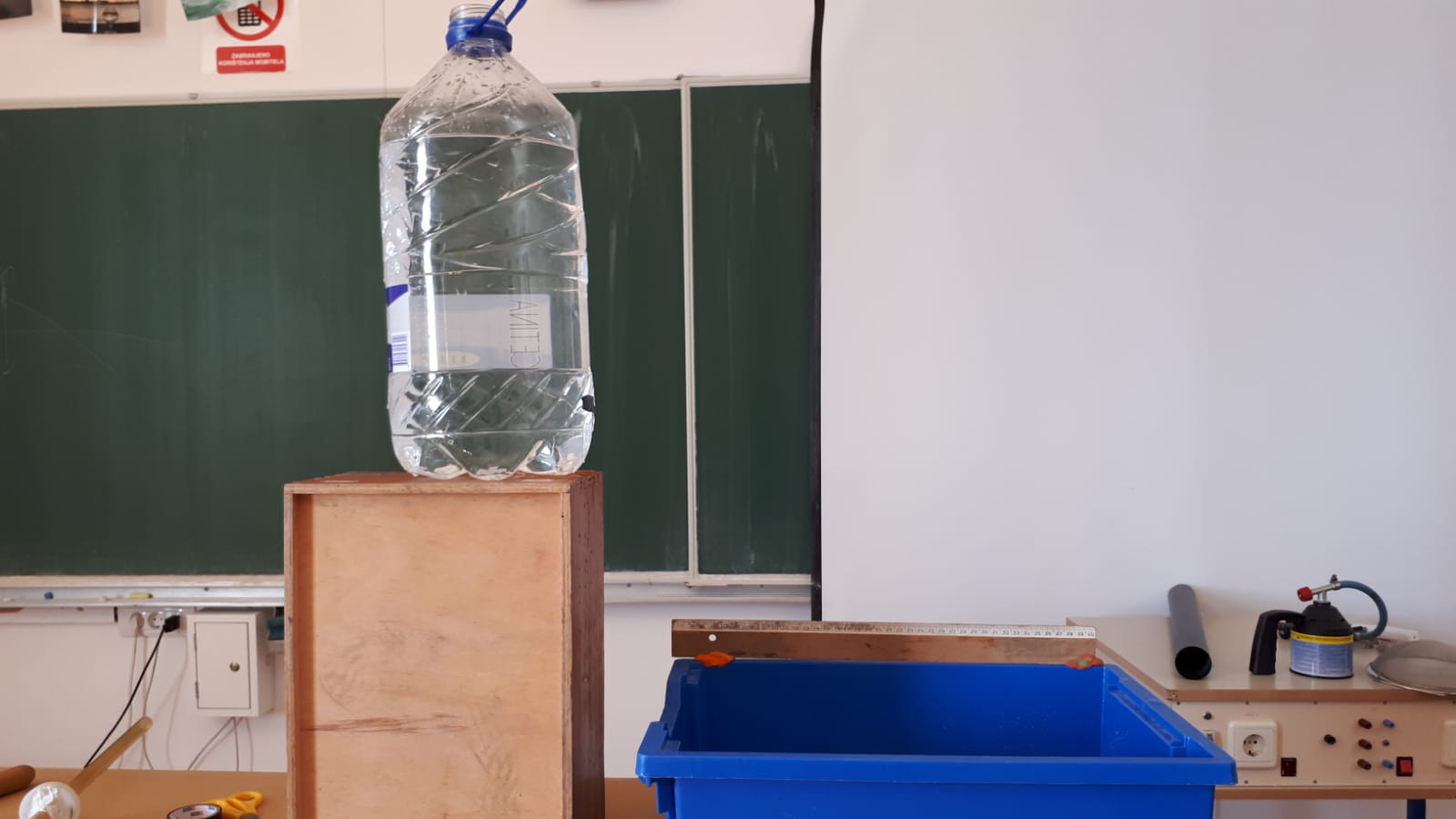 Bottle has a small hole as you are about to see in the clip
Try to assume how the water will flow
Video
Decreasing the water level reduces the range of water
That happens as hydrostatic pressure decreases with the drop of water height 
Total pressure decreases as atmospheric pressure is always the same
This is Marrinote bottle
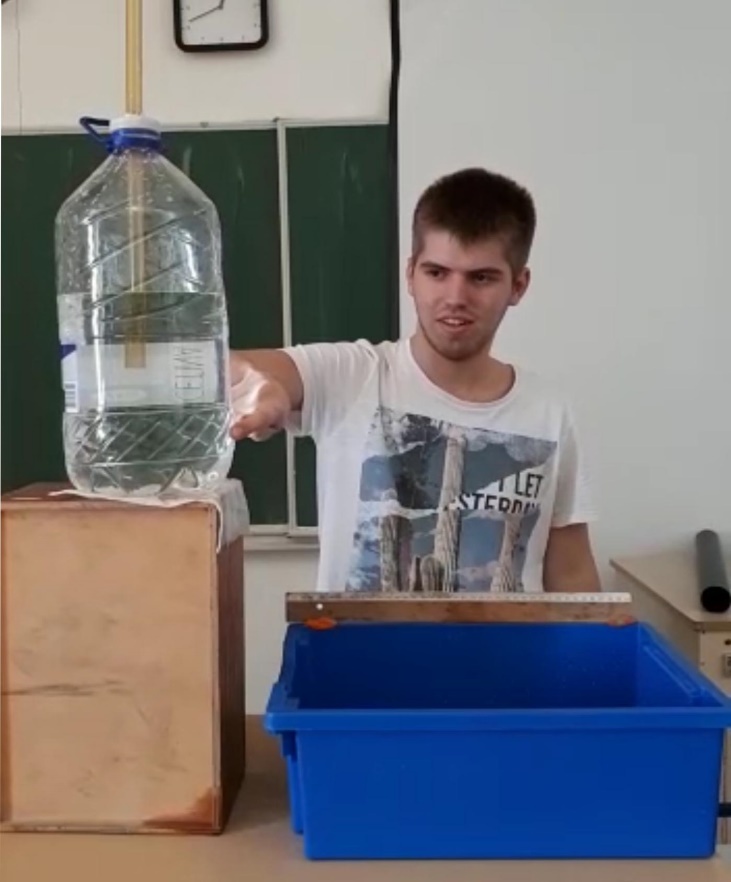 It is the same as normal bottle but it has a tube put in it
Tube has to bi fixated with no space between it and the bottle top
The bottom of the tube has to be under the water level
Try to assume how the water will flow
Video
water flows out
 the water level starts sinking
the pressure decreases 
water level inside the pipe starts sinking 
The pressure at  level A is  atmospheric
P atm
P atm
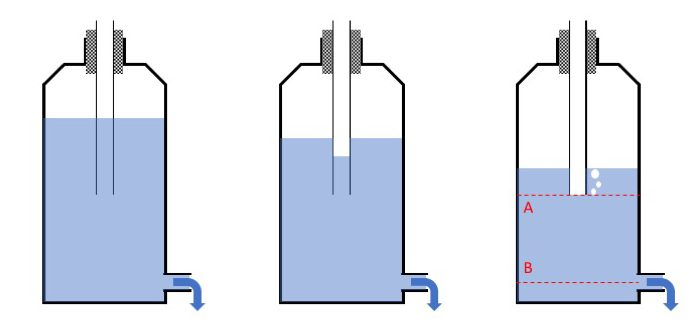 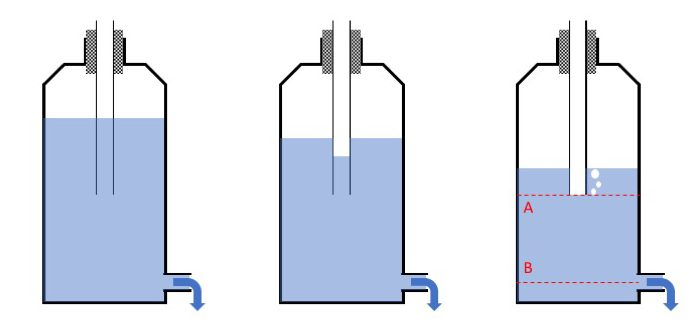 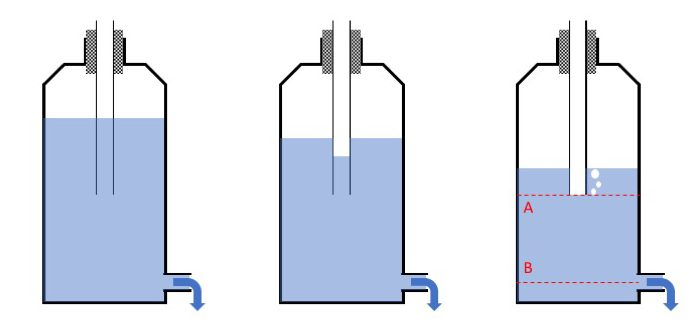 P < P atm
P atm
h
Initially, when you fill and seal the bottle, water fills the tube to the same height as the level inside the bottle. Unless you fill the bottle completely with water, there is some air above the water, and the pressure at the bottom of the tube, Pref = ρgh0 + Pspace, where ρ is the density of water, g is the acceleration of gravity, h0 is the difference in height between the top of the water and the bottom of the tube, and Pspace is the pressure in the space above the water. When  the hole is opened, water flows out of the bottle until Pspace falls to where it equals atmospheric pressure minus ρgh0, the pressure exerted by the water column. At this point, the water inside the tube has fallen to the bottom of the tube, and the pressure at its bottom opening equals atmospheric pressure. (h0, of course, decreases slightly during this process.)